The Power of Zero
Not all F’s Are Created Equally
What happens when a “0” Appears
Assumptions:

10 assignments
Each assignment = 10 points each
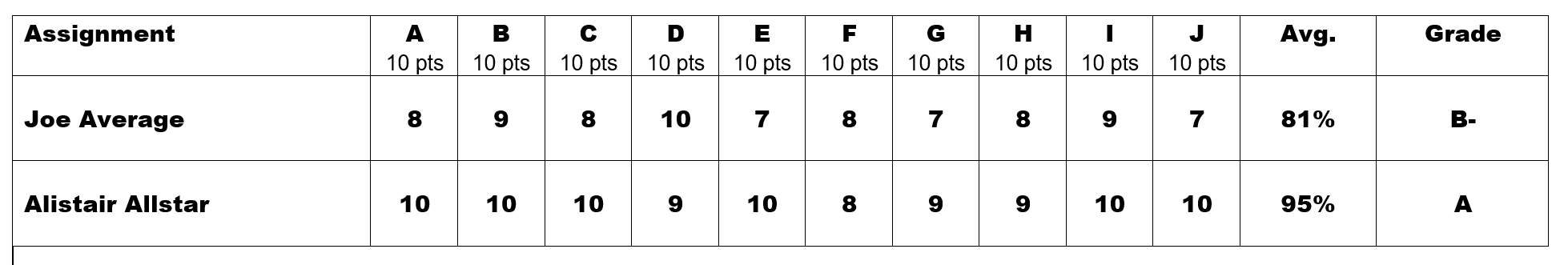 0
0
64%
D
0
0
76%
C
What happens when a “5” Appears
Assumptions:

10 assignments
Each assignment = 10 points each
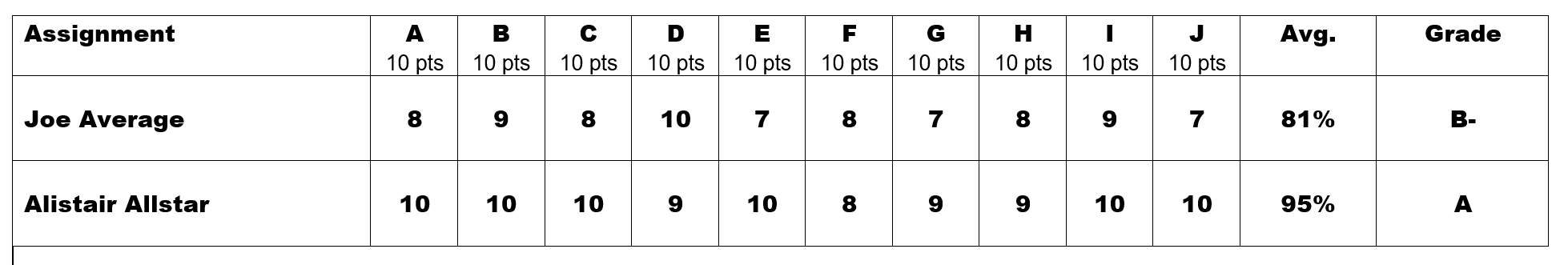 0
5
0
5
64%
74%
D
C
0
5
0
5
76%
86%
C
B
Nobody Plans to Fail:

We Forget
We Do Not Have Time
We Lose Important Papers 
(both Complete and Incomplete)
Use a Planner
Prioritize with a Planner
Get Organized!
Why to Zeros Happen?
To earn points today…
…you must do ALL of the following (all or nothing!)
Find a place to work in these two rooms that is AWAY FROM your friends
Organize your backpack and folders (clean everything up!)
Go onto Skyward and look for any zeroes; are there any emails you need to write to ask for partial credit?
Once you have done both 2 & 3 COMPLETELY then have Mr. Myers or Ms. Boas come by to check your backpack and have a conversation about grades.
AFTER ALL OF THIS IS COMPLETE - the time is yours to do homework.